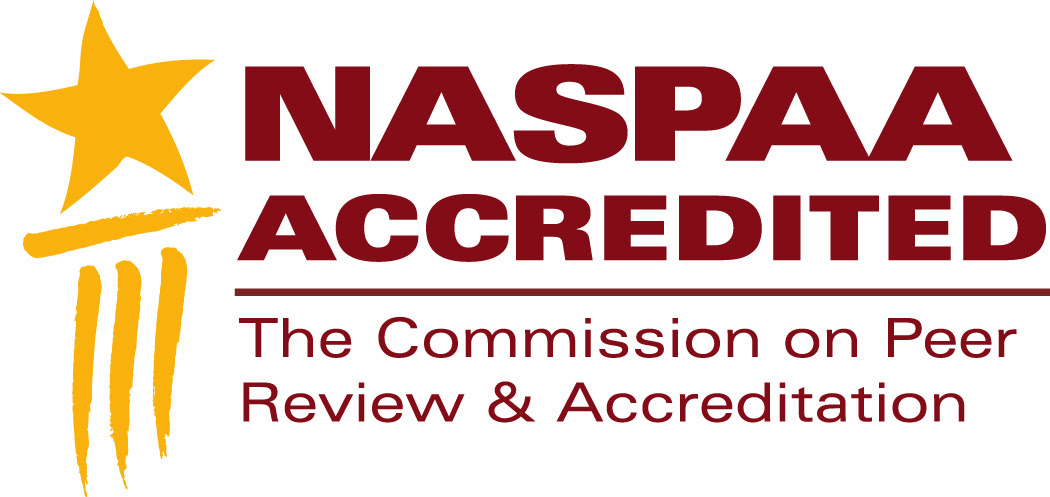 NASPAA Accreditation
Matching operations with mission: Resources
Standard 6
[Speaker Notes: This segment is about COPRA’s expectations for the resources supporting your program and your ability to pursue your mission.
Feel free to pause this video at any time to study a slide.
Download the slides because they contain detailed notes
You should send at least one representative from your program to the Accreditation Institute at NASPAA’s annual meeting
The Accreditation Institute is where you’ll have an opportunity to practice applying the concepts and tools we review in these videos.]
Standard 6.1Resource adequacy
Does the program 
have the resources required 
to support its strategy 
for achieving its mission?
[Speaker Notes: Resources are inputs
Use inputs productively
Use inputs to increase effectiveness
Image © Iqoncept | Dreamstime.com]
Inputs  	   Outputs      Outcomes
Inputs
Outputs
Mission-driven Outcomes
Classrooms

Syllabi

Library resources

PhD faculty

…
Student exams

Credits/graduates

Faculty publications

Policy analyses

…
Student competencies

Job placements

Public policy changes

Agency improvements

…
[Speaker Notes: Focus on outcomes associated with outputs but inputs matter
An input is a resource that contributes to generating outputs: buildings, labor (lectures, exercises), library books, computers
Inputs are tools for productivity and effectiveness
An output is the product or service that results from combining the inputs in distinctive ways: student work products, faculty publications, etc.
An outcome is consequence, performance or value associated with outputs: student ability to do (competencies), impact of faculty on public administration and policy
A program can have many outcomes, but if they aren't linked to the mission, they may not help demonstrate that mission claims are valid. 
For purposes of accreditation, focus on mission-driven outcomes]
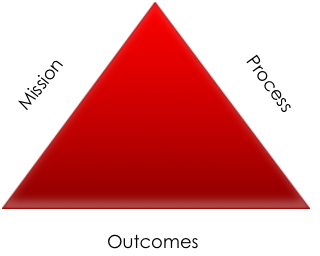 Adequate what?
Budget
Program administration
Support staff
Teaching loads/class size/class frequency
Information technology
Library
Classrooms, offices, meeting spaces
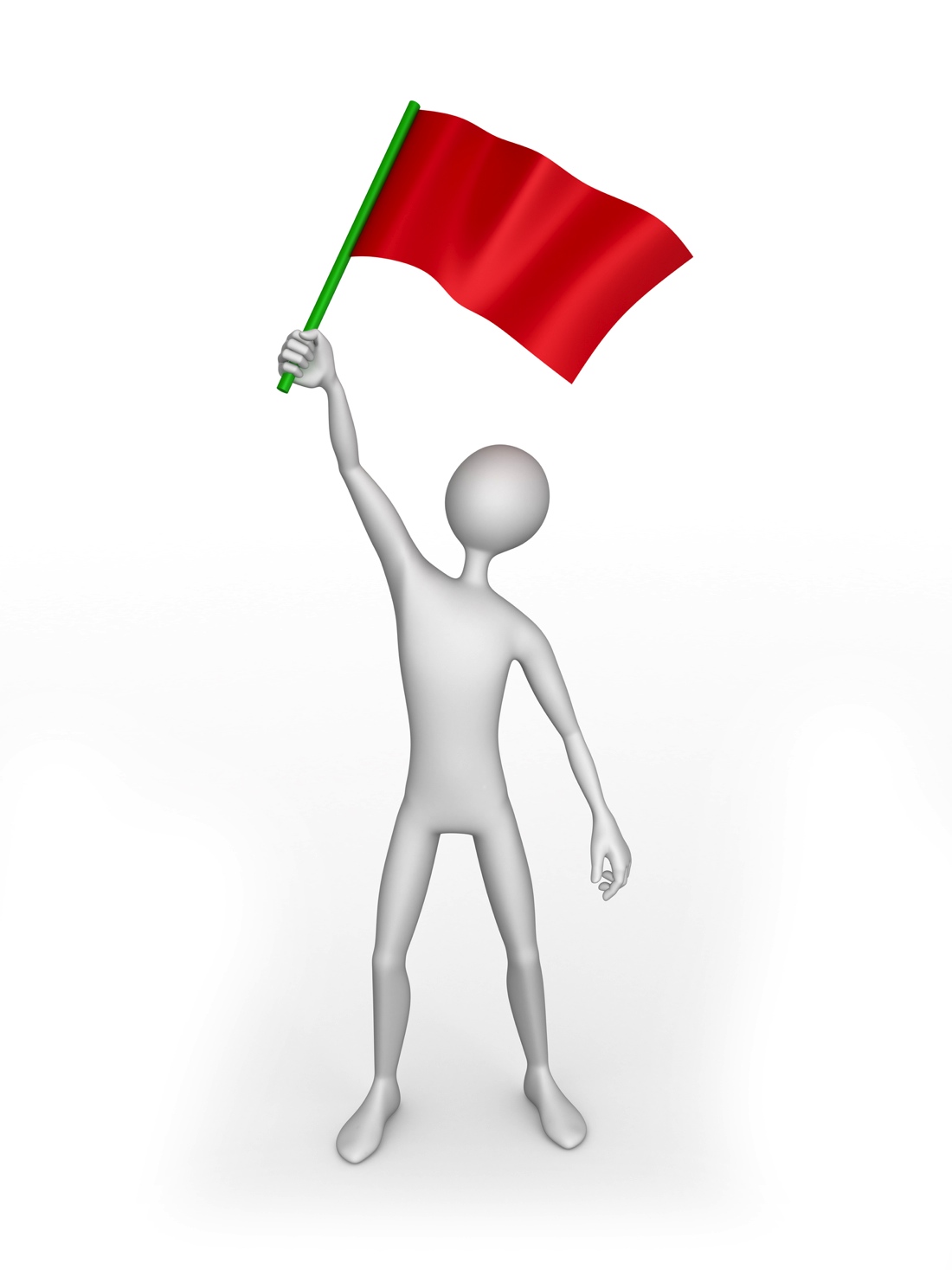 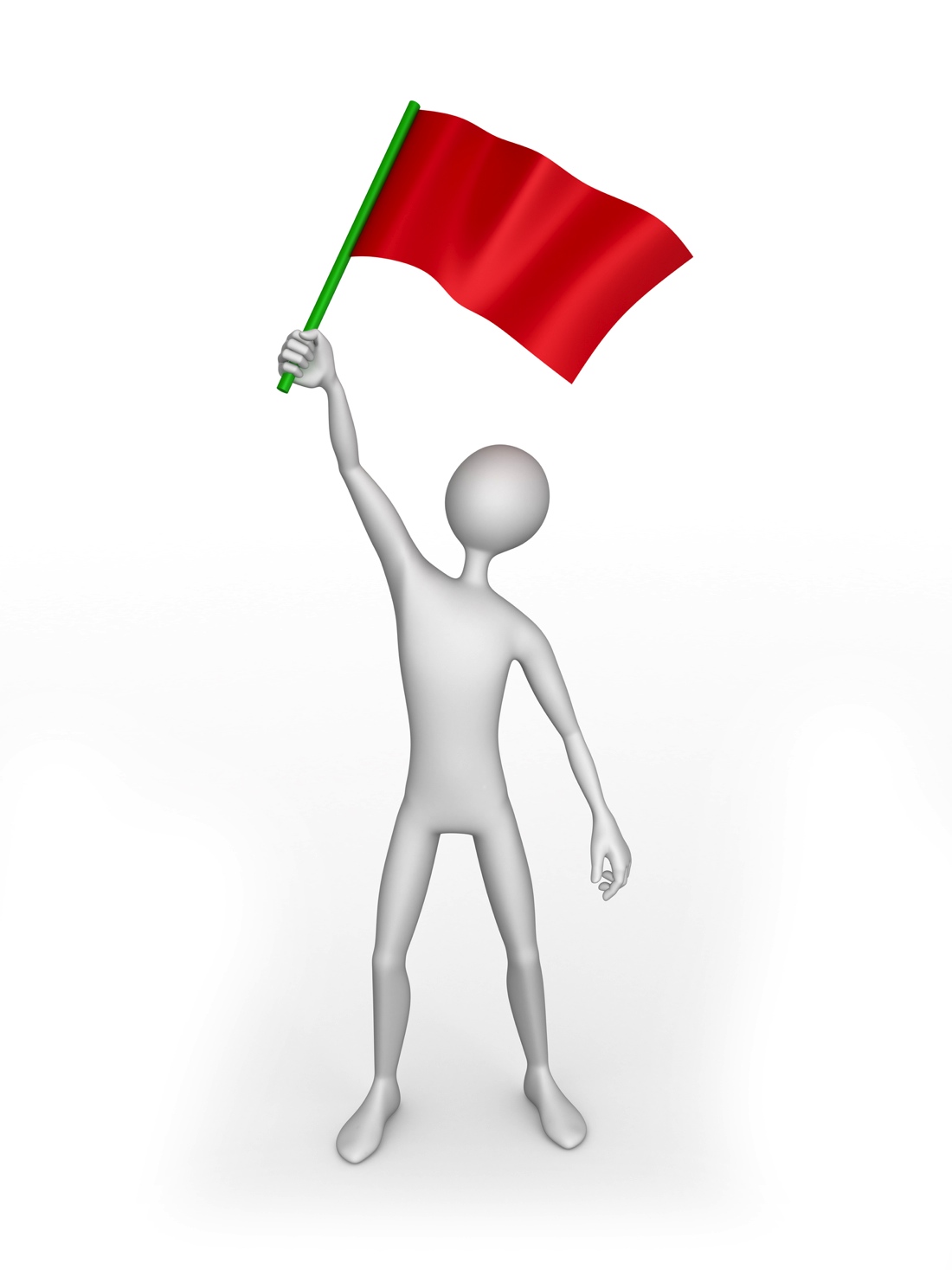 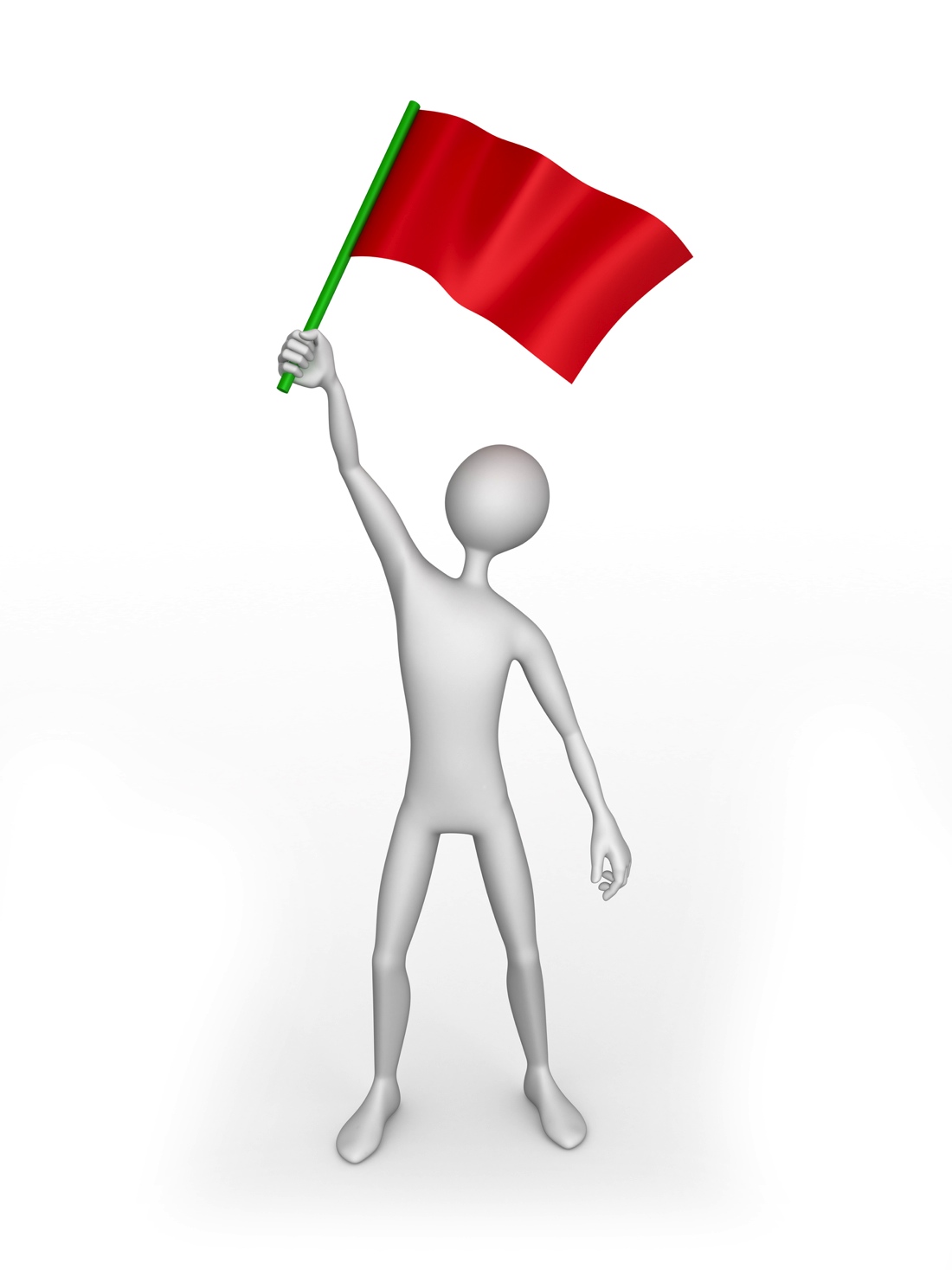 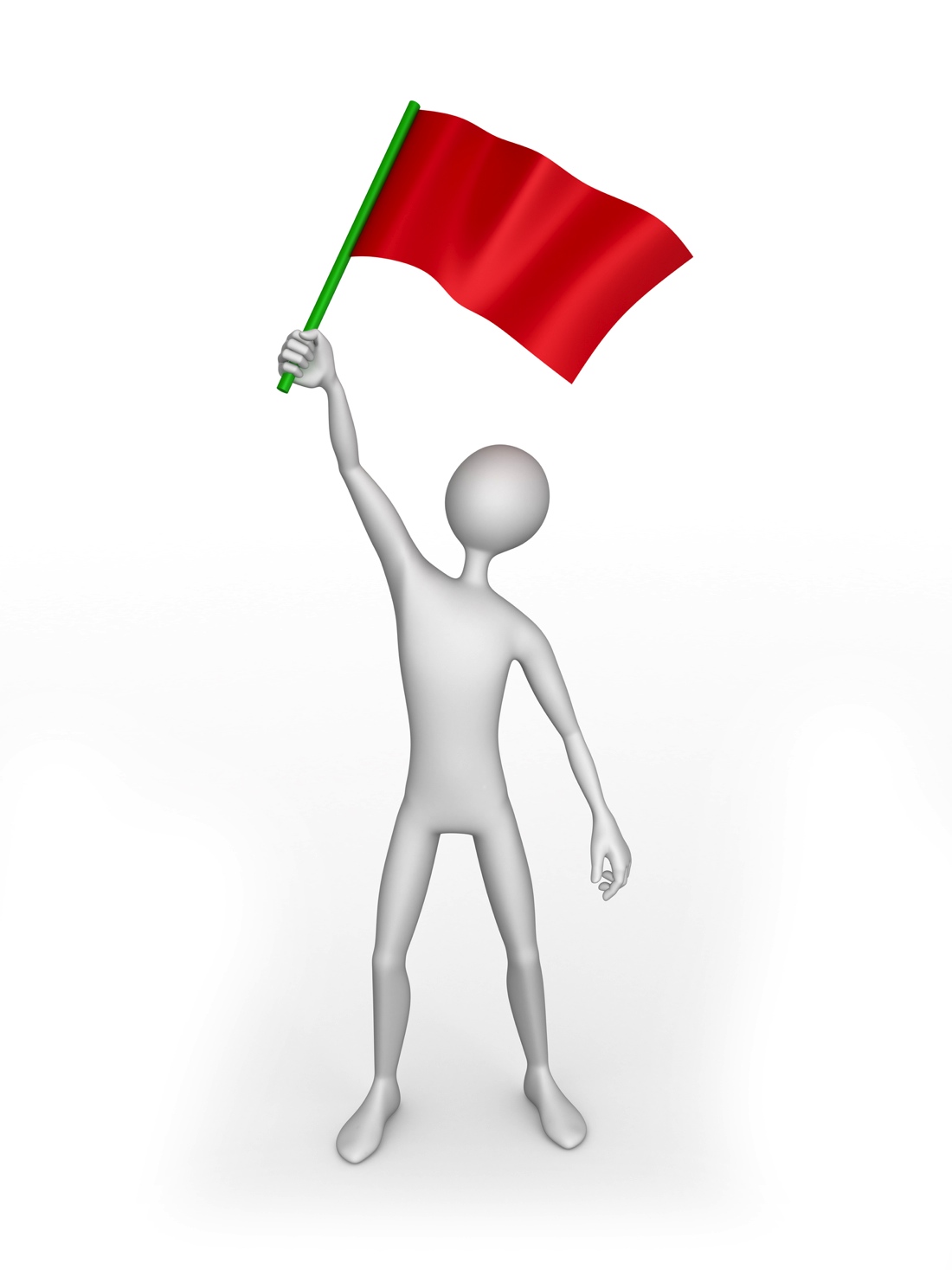 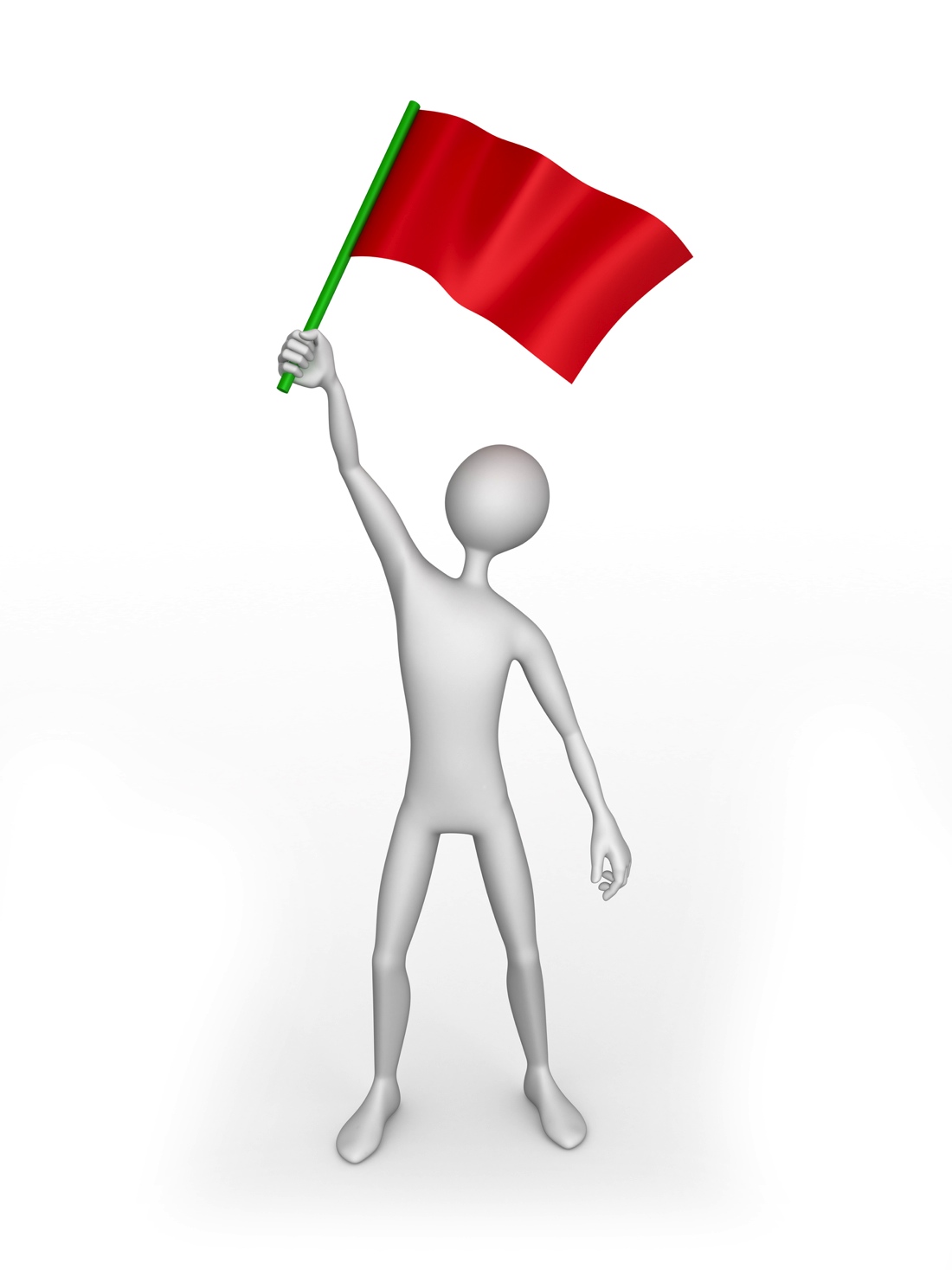 [Speaker Notes: COPRA does not set minimums for these categories of resources
COPRA looks for evidence that these inputs, and any others the program requires, support the mission,
Where evidence suggests they don’t, the program has a process to remedy the situation
Emphasize the connection between inputs, outputs, and outcomes: think in terms of the accrediation triangle
Red Flag: International mission but no money for faculty to attend international conferences
Red Flag: a pattern over several years of declining budgets with increasing enrollments
Red Flag: one satellite campus that doesn’t offer the full range of concentrations or that uses all adjuncts 
Red Flag: graduate students performing important functions, such as recording grades of peers
Red Flag: significant numbers of undergraduate students in courses that are part of the accredited program
Red Flag: pre-service student base but no career advising staff or services
Red Flag: students cannot access research resources, such as journals and other literature, either online or on site.
Red Flag: students expressing concern that they cannot complete their degrees within the normal time because key required or elective courses are not offered with sufficient frequency or are over subscribed
Red Flag: students and faculty, especially adjunct faculty, have no place to meet privately for advising and counseling
if programs experience issues similar to these red flags, they will want to describe what the problem is, what the impact is, and (most important) what the program is doing or plans to do to mitigate the impact of resource issues 
All programs want more resources. COPRA wants to know why in terms of your mission and strategy for achieving it, your process for deciding what you need, and the outcomes you expect.
Adequate resources for mission does not mean the program has all the resources it wants. Be able to document what you are unable to do because of limited resources.]
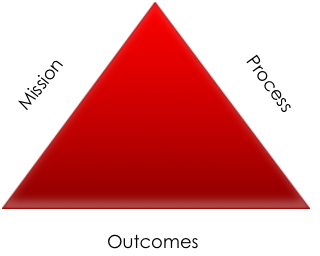 Multiple campuses
Mission, process, and outcomes must comply with standards
[Speaker Notes: If there are differences across sites, the differences must be explained in terms of the program’s mission.
At every site, the program should be able to demonstrate that it has provided resources sufficient to support its mission and that the program at each site is pursuing initiatives and improving in response to systematic assessments]
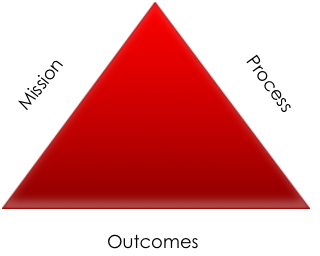 Onsite vs. Online Delivery
Mission, process, and outcomes must comply with standards
[Speaker Notes: If there are differences across modalities, such as fewer physical classrooms and meeting places in online programs, the program would be expected to show how technological resources supporting the online program are sufficient to support the mission and that the program is pursuing initiatives and improving in response to systematic assessments.]
Additional resources
Powerpoints: 
accreditation.naspaa.org/resources
If you have questions stimulated by this video, submit them to:
accreditation.naspaa.org/ai-questions
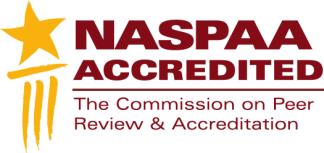 Mission-driven
Outcomes-oriented
Evidence-based
Accreditation-earning
Program Management
[Speaker Notes: This is not just about accreditation. It is also about improving public service.]